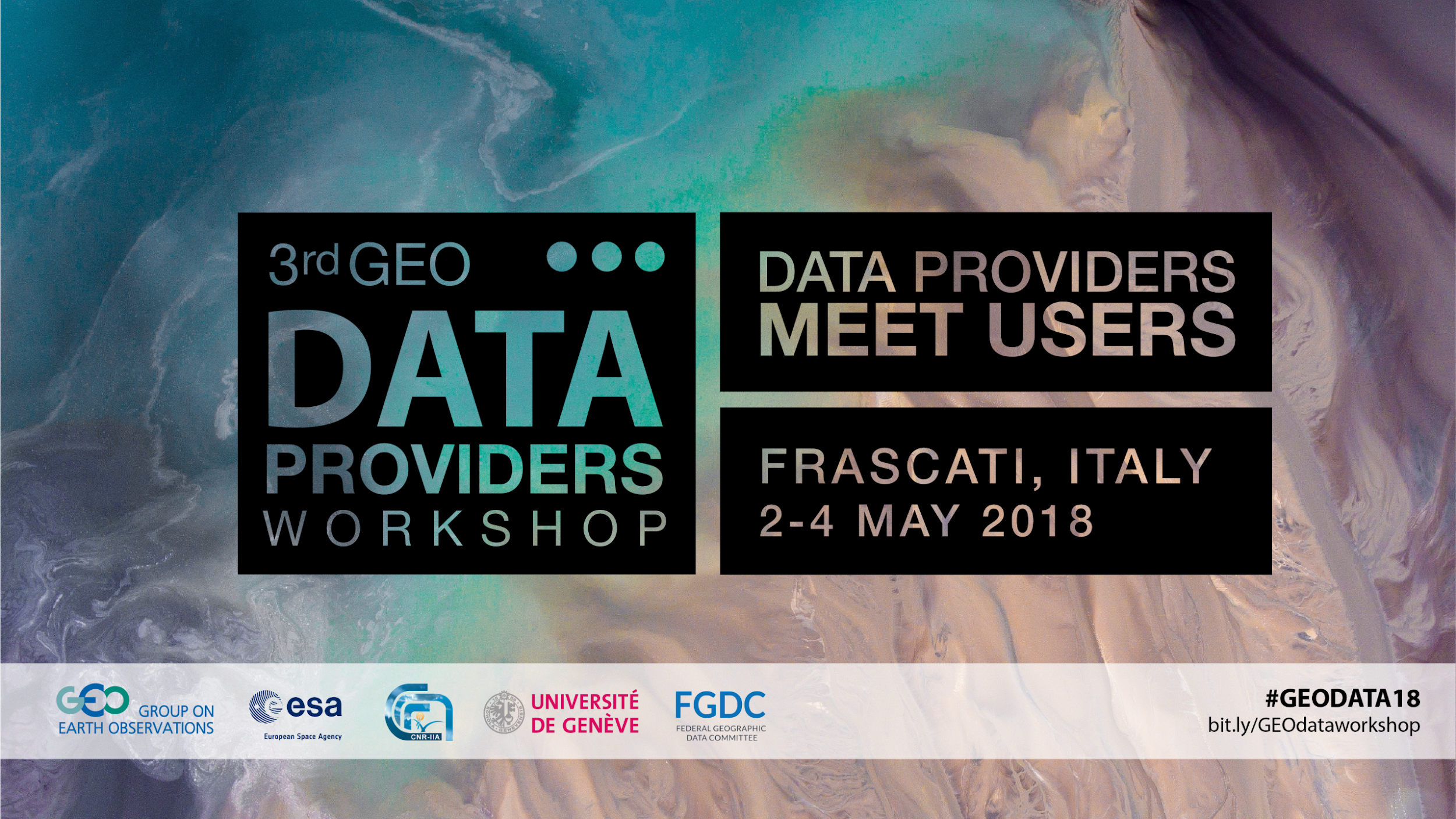 API Highways and GEOSS for Sustainable Development
Adrian Laurenzi / Data ScientistGlobal Partnership for Sustainable Development Data
What is API Highways? / Start
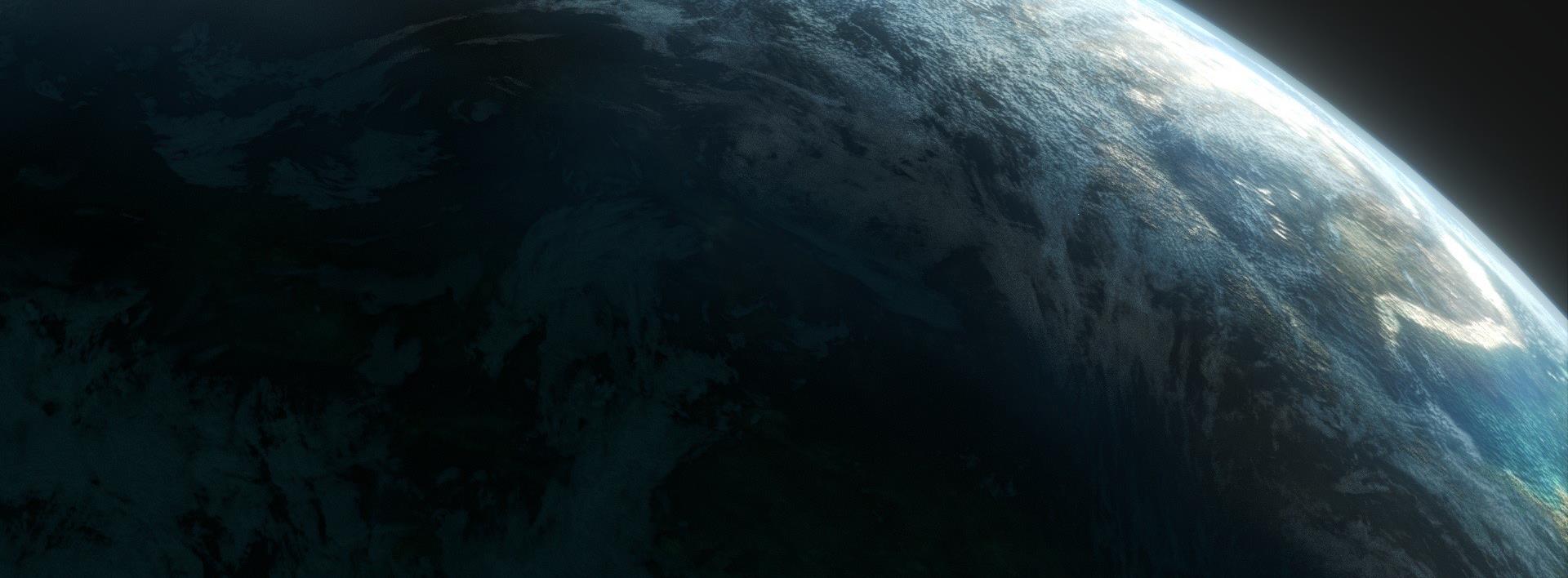 What is API Highways?
What is API Highways? / Problem
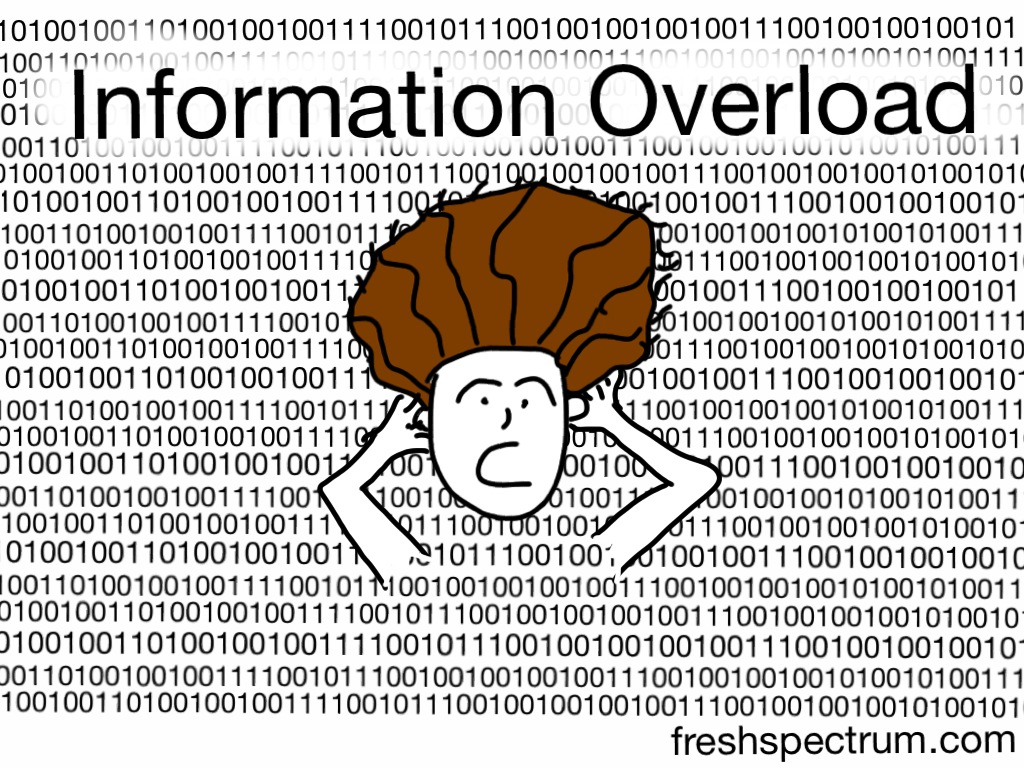 Data often unavailable in a form ideal for application/visualization development

APIs, documentation, examples are scattered and/or hidden
What is API Highways? / Our Solution
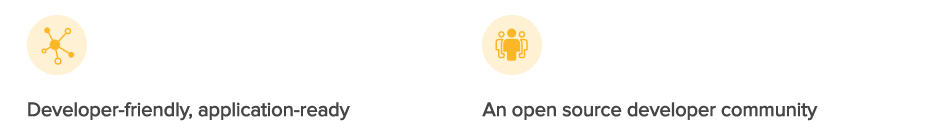 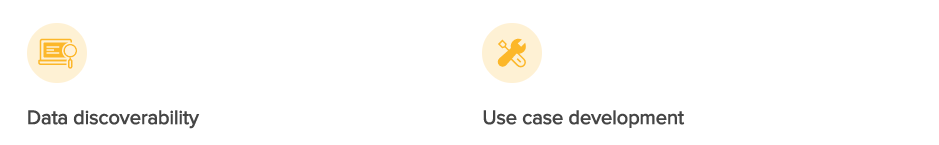 What is API Highways? / Our Solution
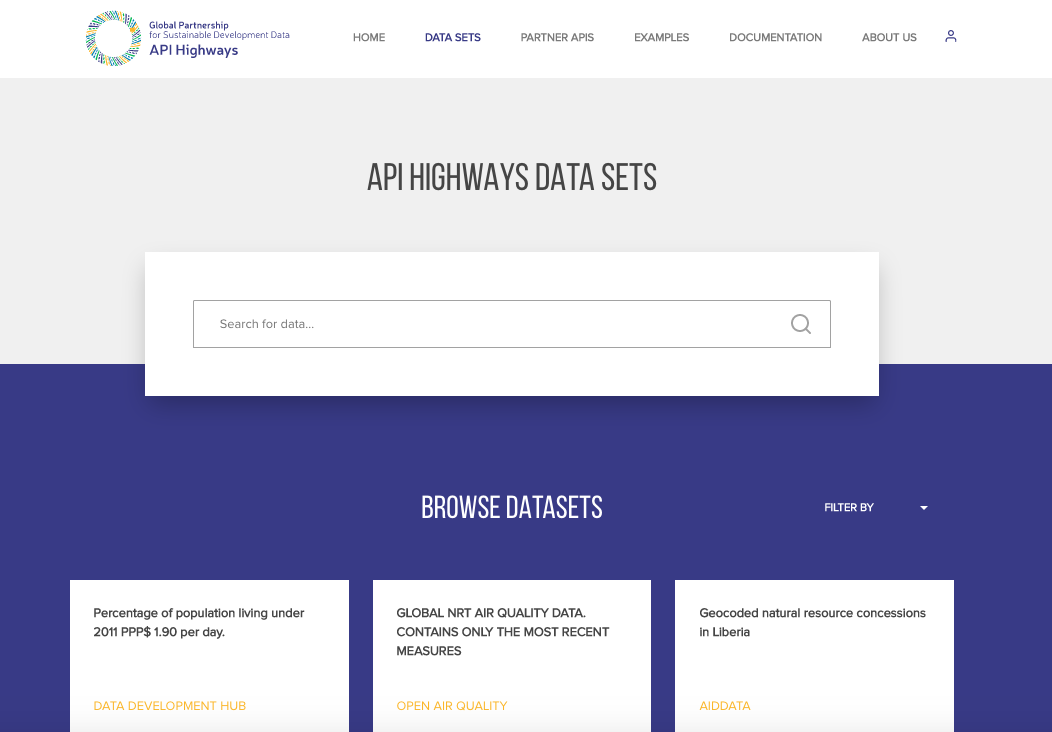 apihighways.org
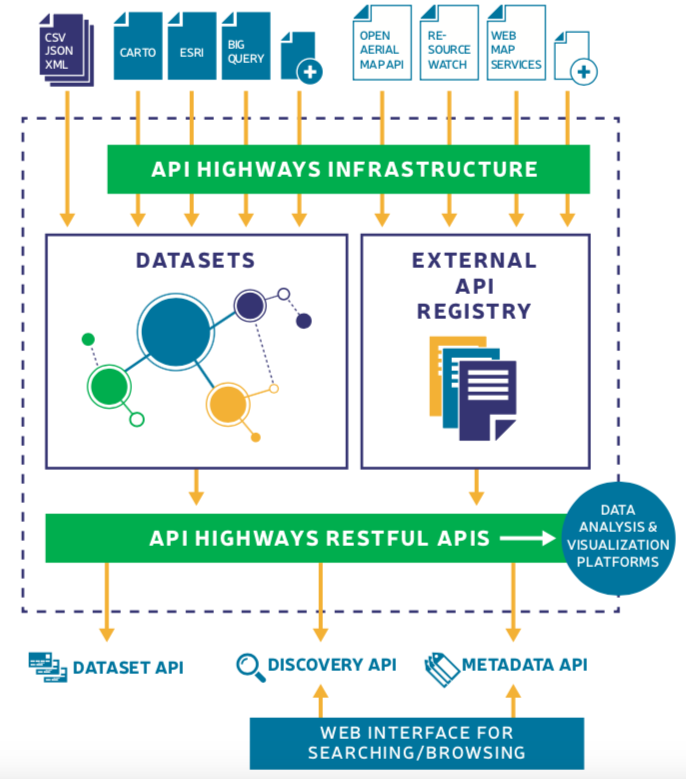 What is API Highways? / Architecture
Knowledge graph & tagging
API & dataset monitoring
Metrics
Data providers contribute datasets & APIs
What is API Highways? / Data Landscape
Geospatial (raster and non-raster)
WMS layers
Vector tile services
Non-raster (GeoJSON, CSV, etc.)
Non-Geospatial
Generic RESTful APIs
"API-ify" static/downloadable files:
CSV, JSON, and XML
Metadata
Keywords (for search), title, description, 
Link to source webpage for complete metadata
What is API Highways? / Connector Ecosystem
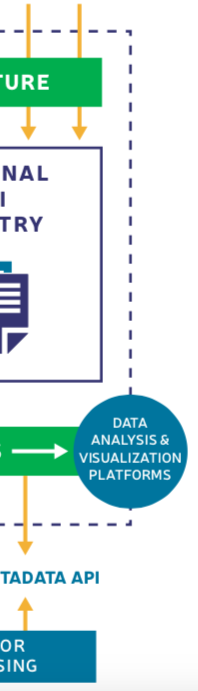 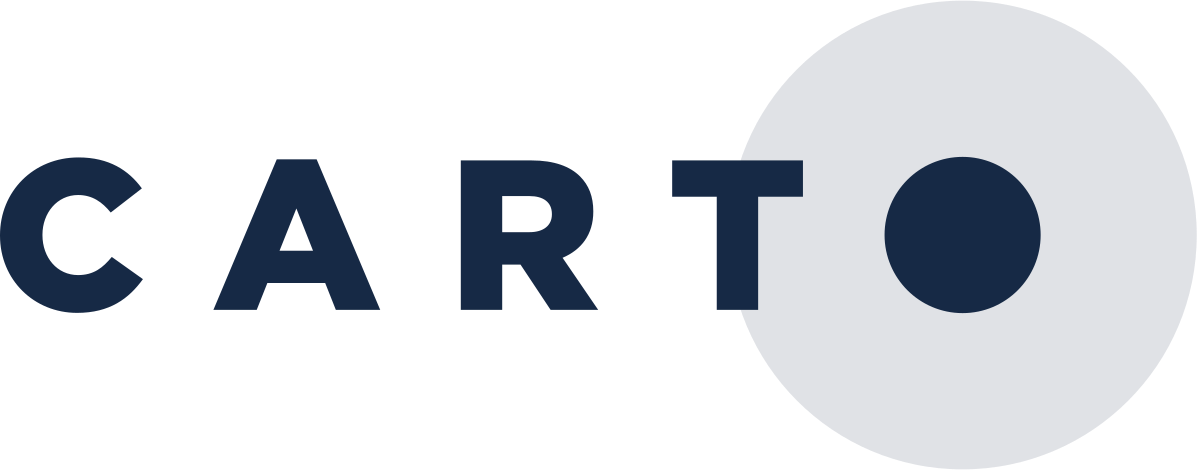 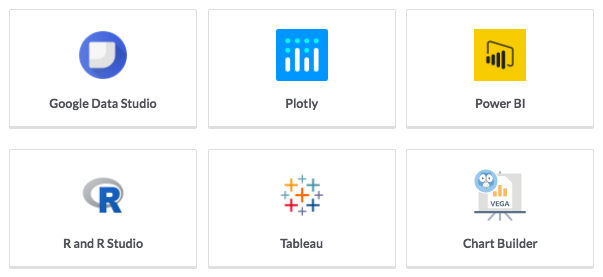 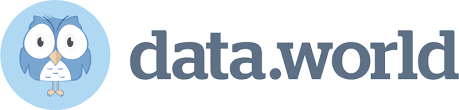 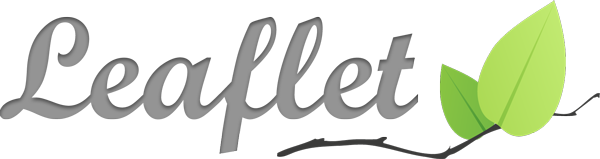 ...plus a growing list    of more integrations
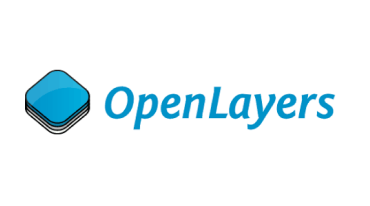 Extending GEOSS Interoperability / Start
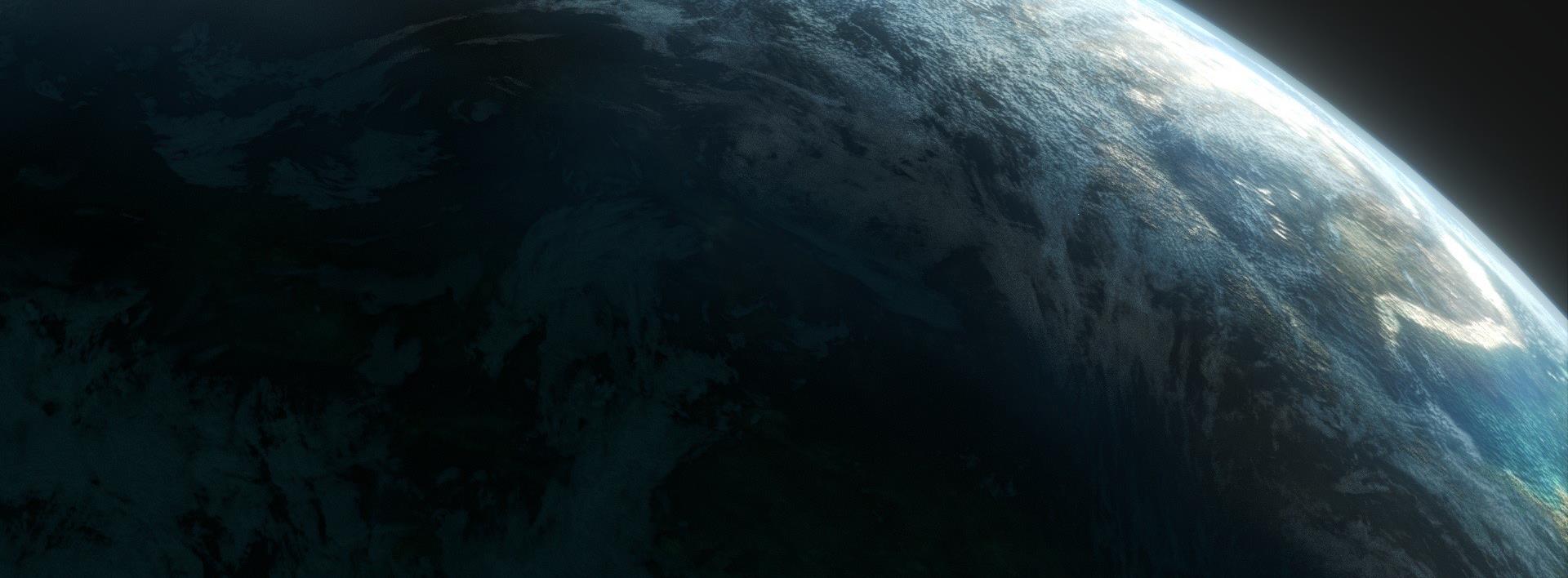 Extending Interoperability of GEOSS
Extending GEOSS Interoperability / Barriers
Projection/datum incompatibilities 
Issues with very large files (downloading, scaling, etc.) 
Static files(database setup required) 
Subscription costs/registration
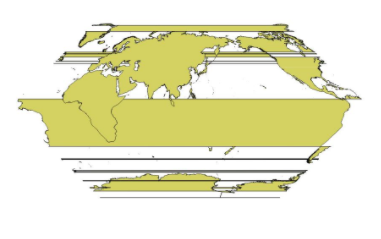 Extending GEOSS Interoperability / Connecting GEOSS
API-ify downloadable datasets
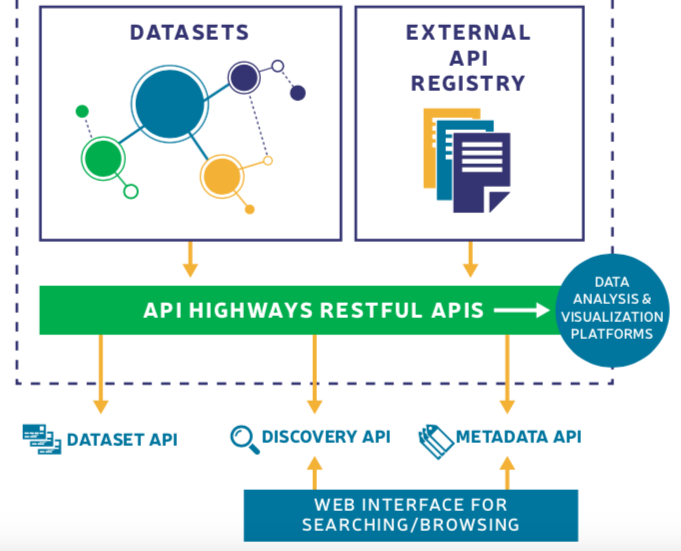 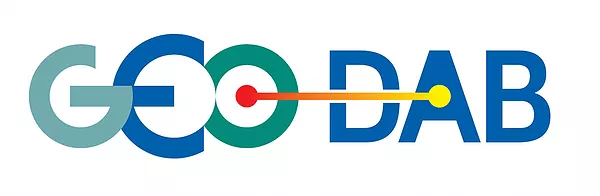 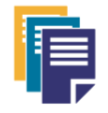 RESTful API
Javascript API
Example code/visualizations
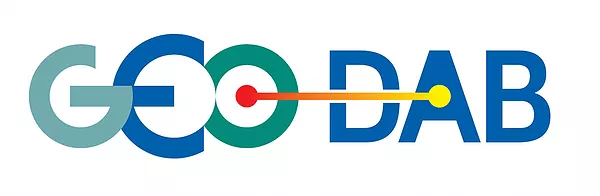 Extending GEOSS Interoperability / Examples
Geospatial
WMS layers
RESTful API
Import into CARTO
Non-geospatial
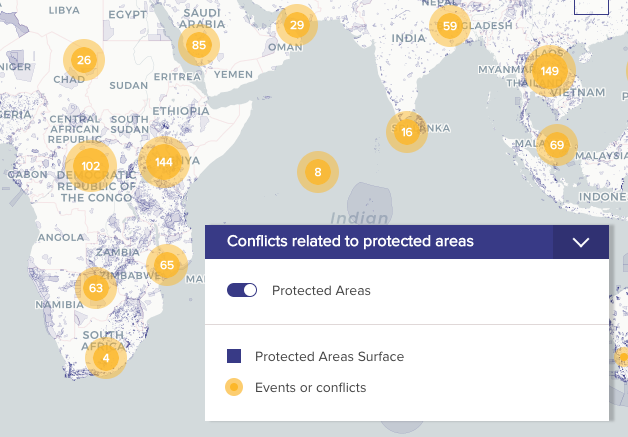 Extending GEOSS Interoperability / Examples
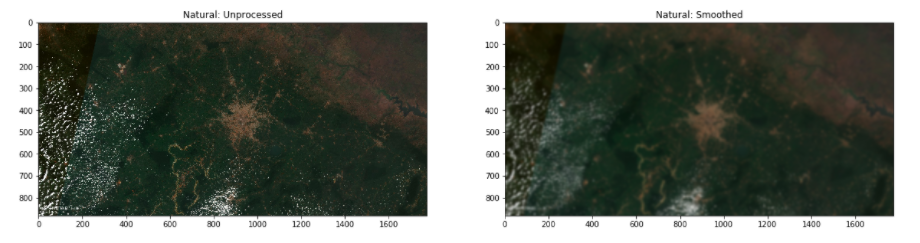 Repurpose tools/scripts for analysis
Make data products more re-usable for visualizations (e.g. map tile services)
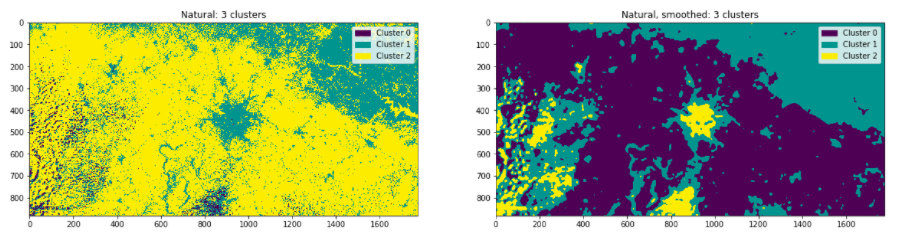 Created by Edward Rowland  UK Office of National Statistics
Link to code on GitHub
Extending GEOSS Interoperability / As a GEOSS provider?
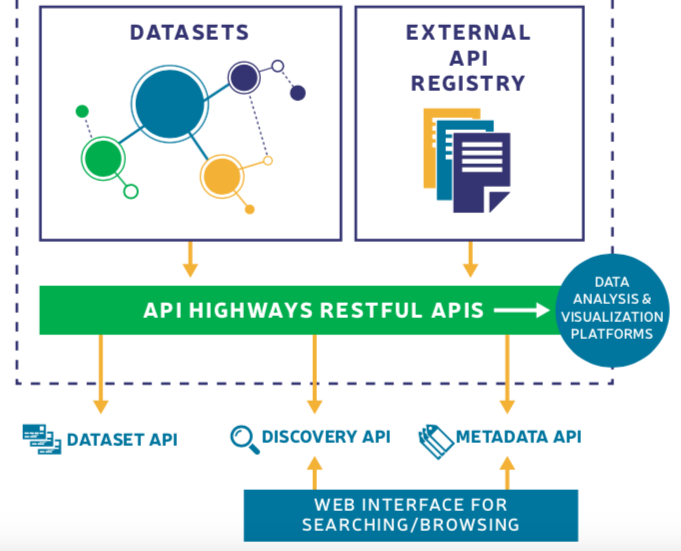 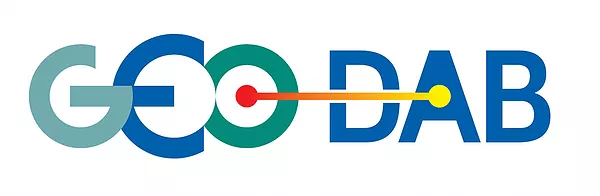 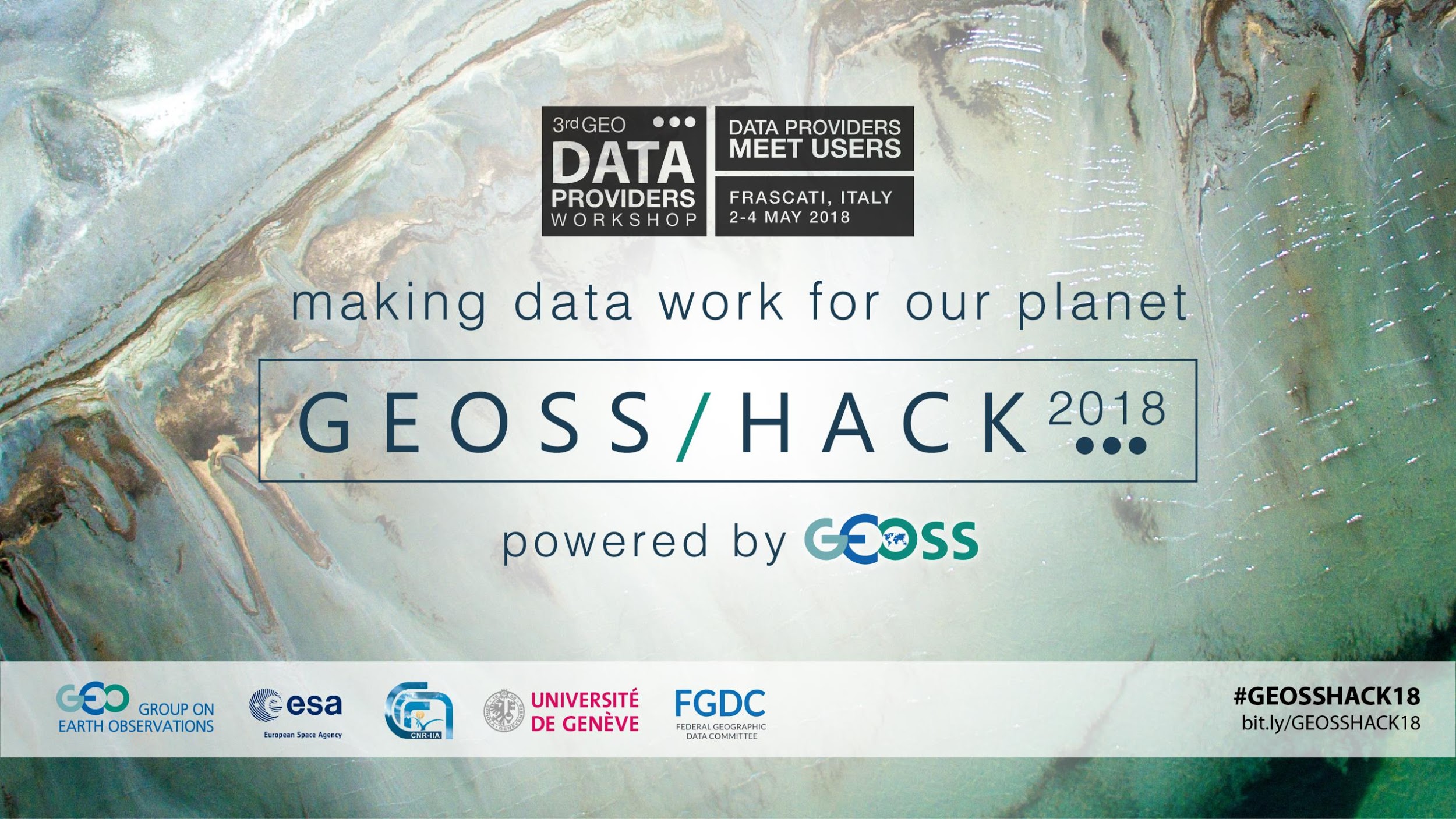 Thank you
alaurenzi@data4sdgs.org / www.apihighways.org / @data4sdgs